Policy Update for theNACDD Board MeetingJanuary 22, 2024
Erin Prangley, Director, Public Policy
Eprangley@nacdd.org
[Speaker Notes: NACDD serves as the collective voice of the nation’s 56 DD Councils. The mission of DD Councils (and therefore ultimate goal of NACDD) is Systems Change.  VABPDD is one of the councils we serve. 

I'm here today for a purely selfish reason – we need more self advocates.  

Why? Because in order to change systems, we need to change minds. In order to change minds, we need to change hearts. 

Heart – Mind – System change.

There is NO ONE who get to the heart of a politician or any decision maker better than a self advocate.]
Overview
Budget, Reconciliation and Appropriations
NACDD Public Policy Priorities for the 119th Congress
Protect Medicaid Update
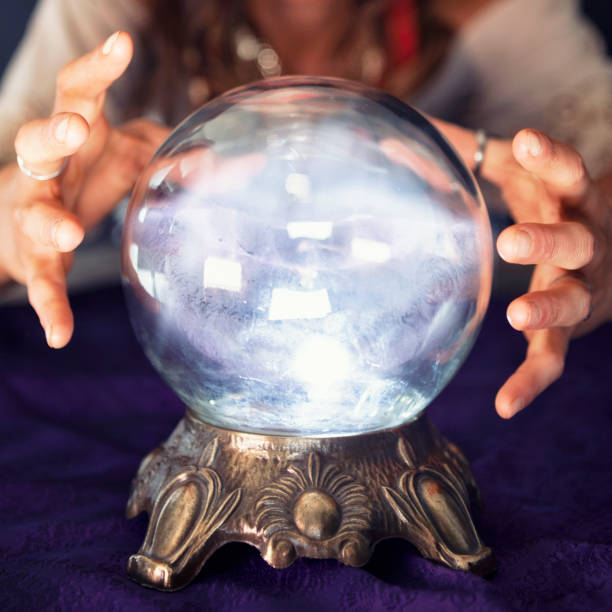 Budget, Reconciliation, Appropriations (FY24/25)
January 27: House Budget blueprint released 
February 3: House Budget Committee mark up
February 10 (week of): House Budget Resolution vote
Senate must pass a budget resolution before any reconciliation. Senate has not released a timeline.
March 14: FY 2025 CR (containing debt ceiling deal) expires
April: Reconciliation bill 
April 30: FY 2025 CR Caps Hit Without Appropriations (1% cuts to all)
Debt Ceiling reached???
October 1: Start of FY 2026
Definitions
Budget: The federal budget is a plan for how the United States government will spend its money over the next fiscal year. It outlines how much money the government will collect in taxes and how that money will be allocated to various programs and agencies.   
Reconciliation: A procedureal short cut to bring spending, revenue, and the debt limit into alignment with the targets set in the Congressional budget resolution. Quick – no hearings/breifings. Limited debate. Limited amendments. In the Senate, reconciliation bills can pass with a simple majority vote (51 votes), bypassing the 60-vote threshold typically required for most legislation.
Appropriations: Legislation that provides budget authority to specific federal government departments, agencies, and programs. Appropriations bills allocate funding for the operations, personnel, equipment, and activities of federal agencies. Congress passes 12 annual appropriations acts, as well as supplemental appropriation acts, each year. These acts provide budget authority to obligate and expend funds from the U.S. Treasury for specified purposes.
NACDD Public Policy Priorities Matrix
9 Key Factors
NACDD Public Policy Priorities Matrix
Protect Medicaid
NACDD Strategies
NACDD Hill Meetings 
Council Advocacy 
Medicaid Threats and Timeline: Congress Budget and Reconciliation
Medicaid Threats and Timeline: Executive Order
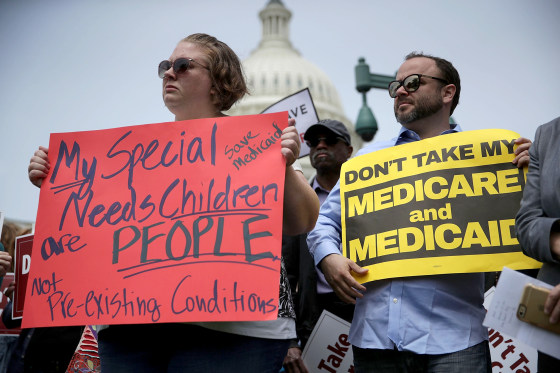 Protect Medicaid – NACDD Strategies
Advocating to Members of Congress. NACDD is working with other national cross-disability groups in meetings with members of Congress to express to them the importance of Medicaid. 
Researching and Drafting Advocacy Materials. We have sent letters to members of Congress and are in the process of preparing templates for states to use in district meetings.
Educating, Updating and Activating State-Based Advocates. NACDD has regularly briefed our network about threats to Medicaid during all network calls, policy committee meetings and bi-weekly policy office hours. NACDD will prepare and share state templates for councils to use in district meetings. 
Preparing for Cross-Disability Medicaid Defense and Public Actions.
Protect Medicaid – NACDD Hill Meetings
All meetings are in person (no virtual option). NACDD staff welcome state specific talking points from councils to prepare for meetings. After meetings, NACDD staff make introductions via email to give ED's the opportunity for future education/outreach.
Protect Medicaid – Council Advocacy
Know the impact of these proposals on your state Medicaid system.
Use "Medicaid Presentation and Call to Action," a power point used by Wisconsin and Vermont which identifies specific state programs that are impacted by Medicaid cuts. Insert your state data where appropriate and share with your advocates and members of Congress. 
Share any stories and state Medicaid fact sheets with NACDD to use during Hill meetings. 
Contact your members of Congress. We encourage all councils to reach out to their members of Congress and remind them of the importance of Medicaid to individuals and state budgets. In person district office meetings are ideal. Take pictures, do the follow up and share with NACDD so we can cross promote with the Washington DC legislative staff. If you don’t know where to start, contact Erin Prangley at eprangley@nacdd.org or attend policy office hours.
Share action alerts! Congressional offices need to hear from advocates. You can share the action alert from our partners at Caring Across Generations at https://bit.ly/40bpOgQ or you can create your own.
Join Protect Medicaid calls for state-based organizations! The next meeting will be January 22 at 1 PM ET / 10 AM PT! By signing up on this list, you will receive the calendar invite. Anyone can learn more and be added to the list through this google form (Link: https://forms.gle/YFznv514UmPYoZhD7)!
Congressional Medicaid Threats and Timeline
The House Republican Budget Committee document includes changes to Medicaid and Medicare that could include Per Capita Caps, Equalize Medicaid Payments for Able Bodied Adults, Limit Medicaid Provider Taxes, Lower FMAP Floor, Special FMAP Treatment for DC, Repeal American Rescue Plan FMAP Incentive, Medicaid Work Requirements. Below is Speaker Johnson's ambitious timeline. Note that the Senate is skeptical that this can get done quickly.
Now ______________________________Opportunities for Advocacy____________________________________>
Executive Order Medicaid Threats and Timeline
President Trump executive orders could issue executive orders that would rescind Medicaid policies that are enforced by the Administration. Orders that primarily direct existing agencies to take specific actions or prioritize certain activities can be implemented relatively quickly. Orders that require significant rulemaking, such as those establishing new regulations or creating new programs, can take years to fully implement.Delays can be caused by: Legal challenges, understaffed or underfunded agencies, resistance from within the agency, administrative procedures when implementing regulations.
Now ______________________________Opportunities for Advocacy____________________________________>
Take Away – PACE YOURSELF!
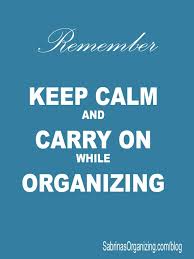 Protect Medicaid Advocacy begins now butwill last through at least April.
Do NOT panic! Stay focused and organizeyour grassroots including state coalitions.
Be ready to prioritize multiple issues in addition to Medicaid that will need your attention, including appropriations for DD Councils.
Do NOT let outside organizations steer you away from your strategy. Avoid distractions.
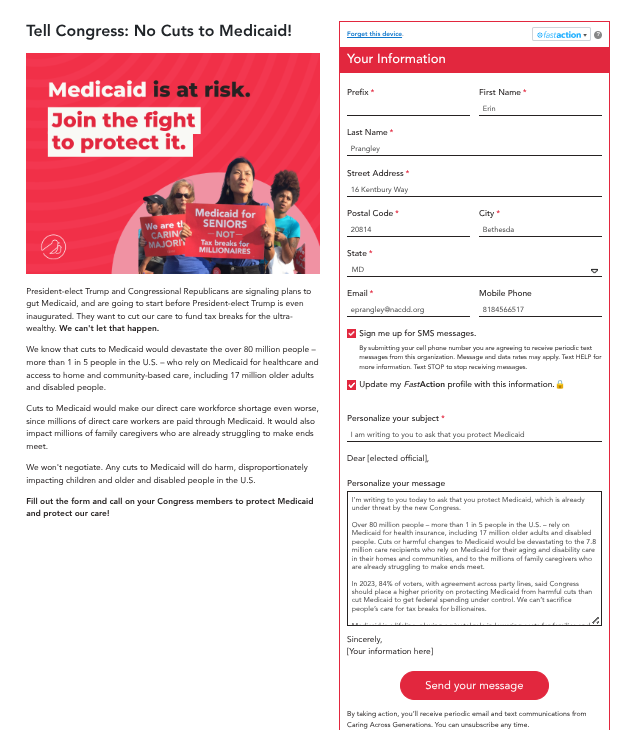 Act Now!
Send a message to the new Congress that cutting or defunding Medicaid would create major gaps in state funding and devastate state budgets. 
Any type of cut – whether as block grants, per capita caps, work requirements, or other changes – will take critical care away from millions of people. 

Go to this link: https://bit.ly/40bpOgQ
Join US!! NACDD Policy Regular Meetings
These meetings are open to all NACDD members, which include state councils on developmental disabilities, members, staff and leaders with lived experience (self-advocates).
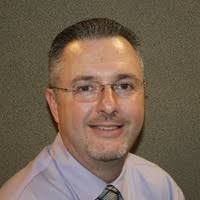 Join our email list!
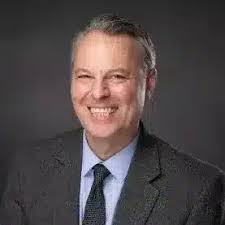 NACDD's Policy email list is open to all NACDD members (council members, staff and self-advocates). To join go to https://bit.ly/3Ux1PEN
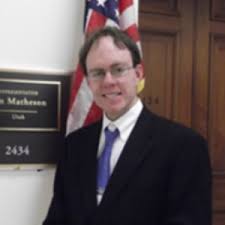 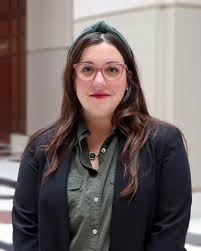 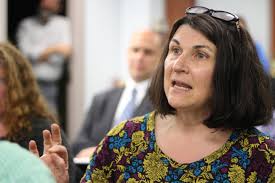